Teaching with Primary Sources: Library of Congress Resources
Dr. David W. McMullen
Teaching With Primary Sources Project
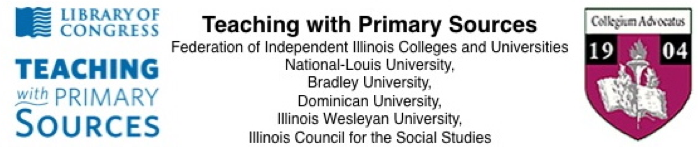 A collaborative effort between the Illinois Federation of Independent Colleges and Universities and the Library of Congress
Library of Congress
Mr. Lincoln’s Pockets
Library of Congress Primary Sources
Primary Source Documents 
Photographs
Drawings and Paintings
Maps
Movies
Audio Recordings
American Memory Homepage
Use Digital ID – Don’t Bookmark!
LOC Search Activity
Go to http://tpscommunityhistory.weebly.com/
   and search for the following.

When you find them, save the digital id
LOC Search Activity
1a)  Find a “bird’s eye view” panoramic map of nineteenth century Peoria, Illinois.
1b) Find a “bird’s eye view” panoramic photograph of early twentieth century Peoria, Illinois
Sample: Map of Peoria, IL - 1867
Peoria - 1911
LOC Search Activity
2) Find an early panoramic photograph showing Bradley Hall and the surrounding campus.
Panoramic Photo of Bradley University
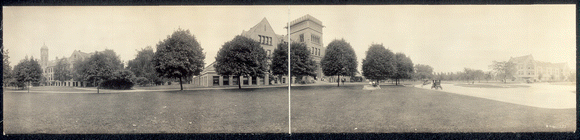 LOC Search Activity
3a) Find an architectural photograph of a stained glass skylight in Peoria City Hall.
3b) Within the same item, find the dedication date of Peoria City Hall
Peoria City Hall Stained Glass
LOC Search Activity
4) What is the name of the Peoria resident who was a member of the Betsy Ross Memorial Association in 1902?
Mrs. A.J. Dougherty
LOC Search Activity
5a) Which photographs from Peoria will you probably not want to share with your students?  
5b) Which photographs from the same American Memory collection might be more useful?
LOC Search Activity
7) Find references to Peoria in the papers of a past American president.
Lincoln’s Invitation to Peoria
LOC Search Activity
8a) Find an architectural measured drawing for the address 438 West High Street, Peoria.
8b) Then find a related site map showing the grouping of houses along High Street.
8c) In what year was the area of Peoria that includes West High Street incorporated into the city?
438 W. High Street
LOC Search Activity
9) Since there is nothing for Peoria in our moving image files, find some appropriate moving images you could also use with your students.
Sample: Ellis Island Video
A Couple of Other Samples
Sample: Voices from the Dust Bowl
Interview with Mrs. Flora Robertson
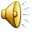 Sample: Letter from Thomas Jefferson to Benjamin Banneker
Any Questions?